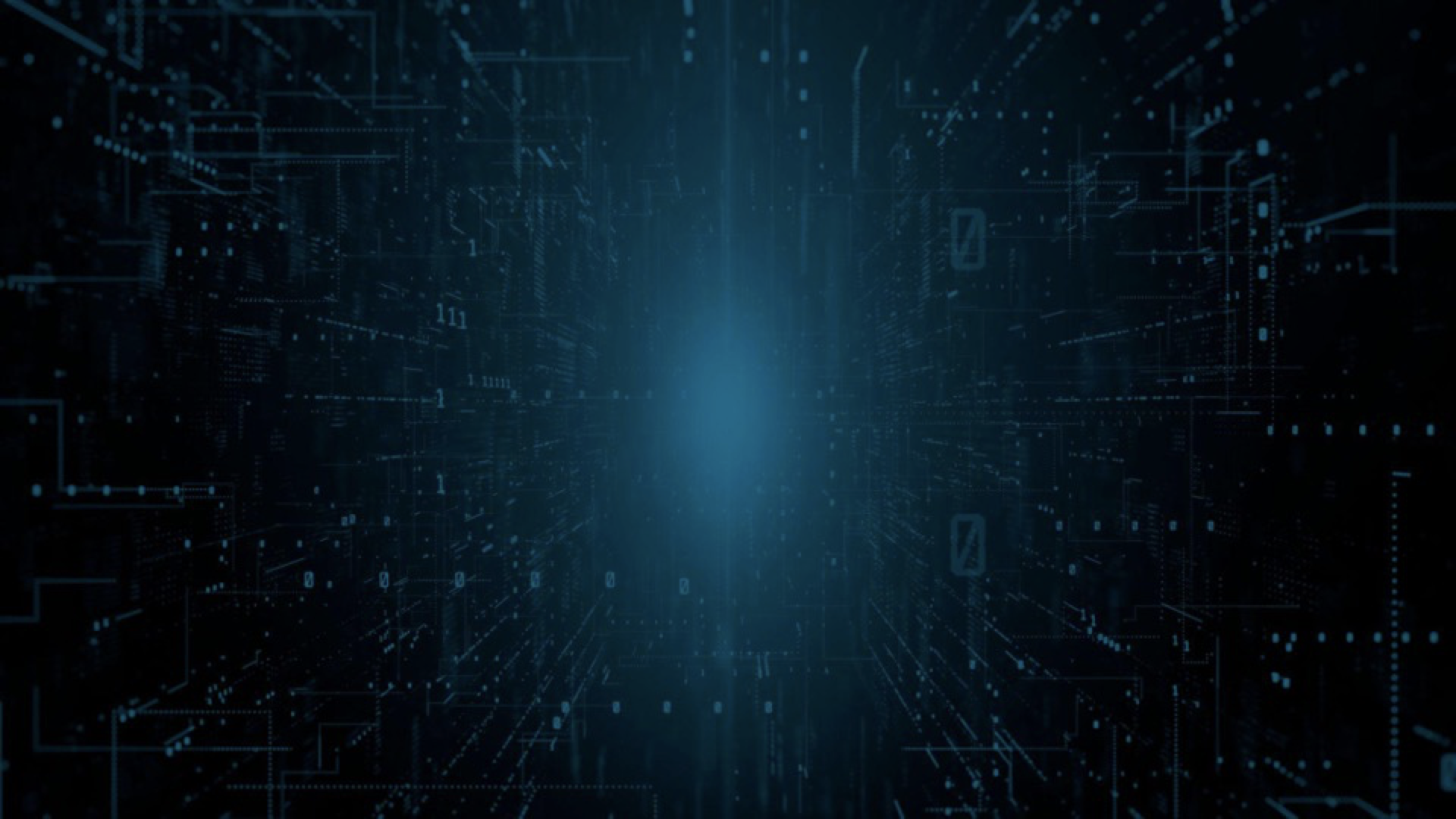 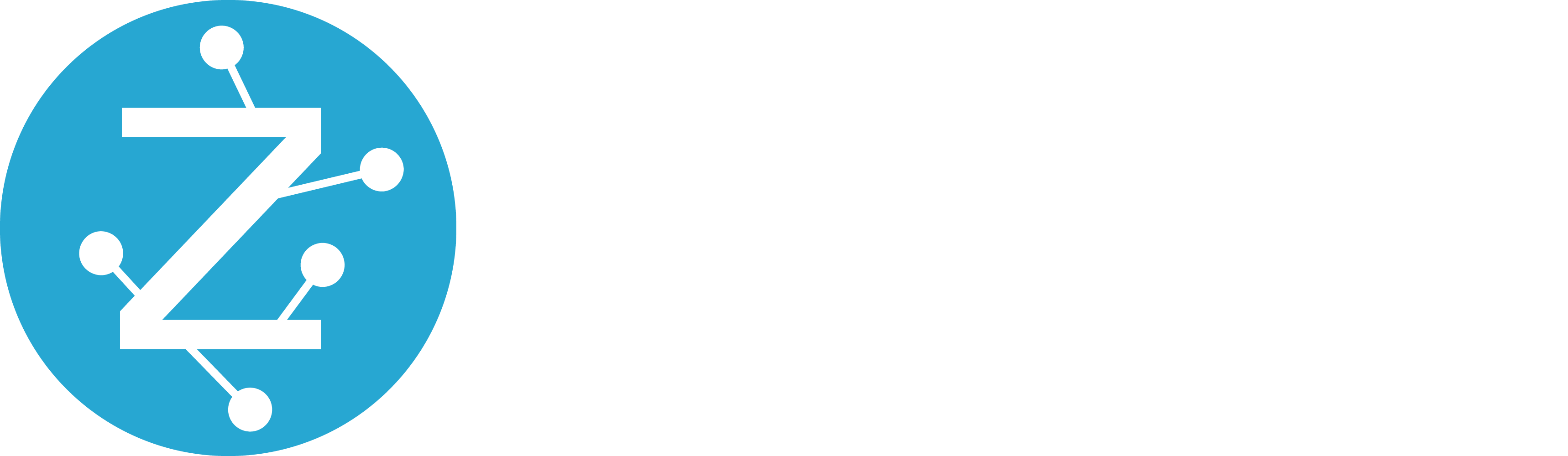 Value Proposition & Differentiators
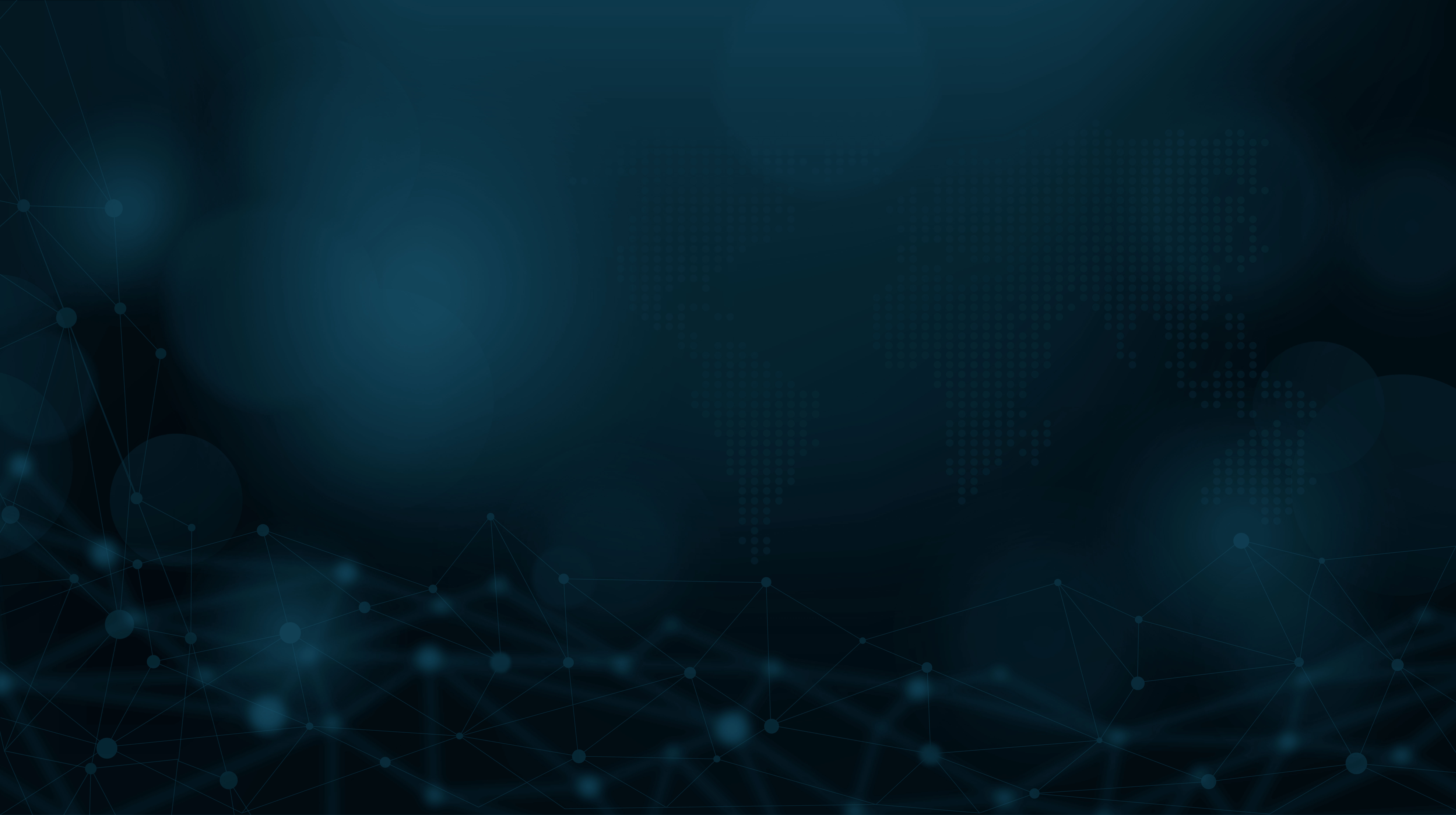 The reality is that
THE DIRTY SECRET
Enterprise Information Management  Platforms and Data Warehouses have  repeatedly failed to deliver on their promise.
85%
of Big Data Projects FAIL…
WHAT WE UNCOVERED...
Long project implementation  cycles can’t match speed of  change
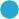 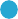 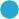 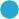 Too much data (multi- location, shape & speed)
High error rates  (Poor data quality)
Massive cost blowouts
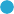 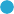 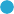 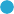 There is a never-ending search for the bigger, faster, next-generation  Centralized Data Platform
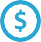 2
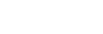 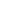 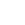 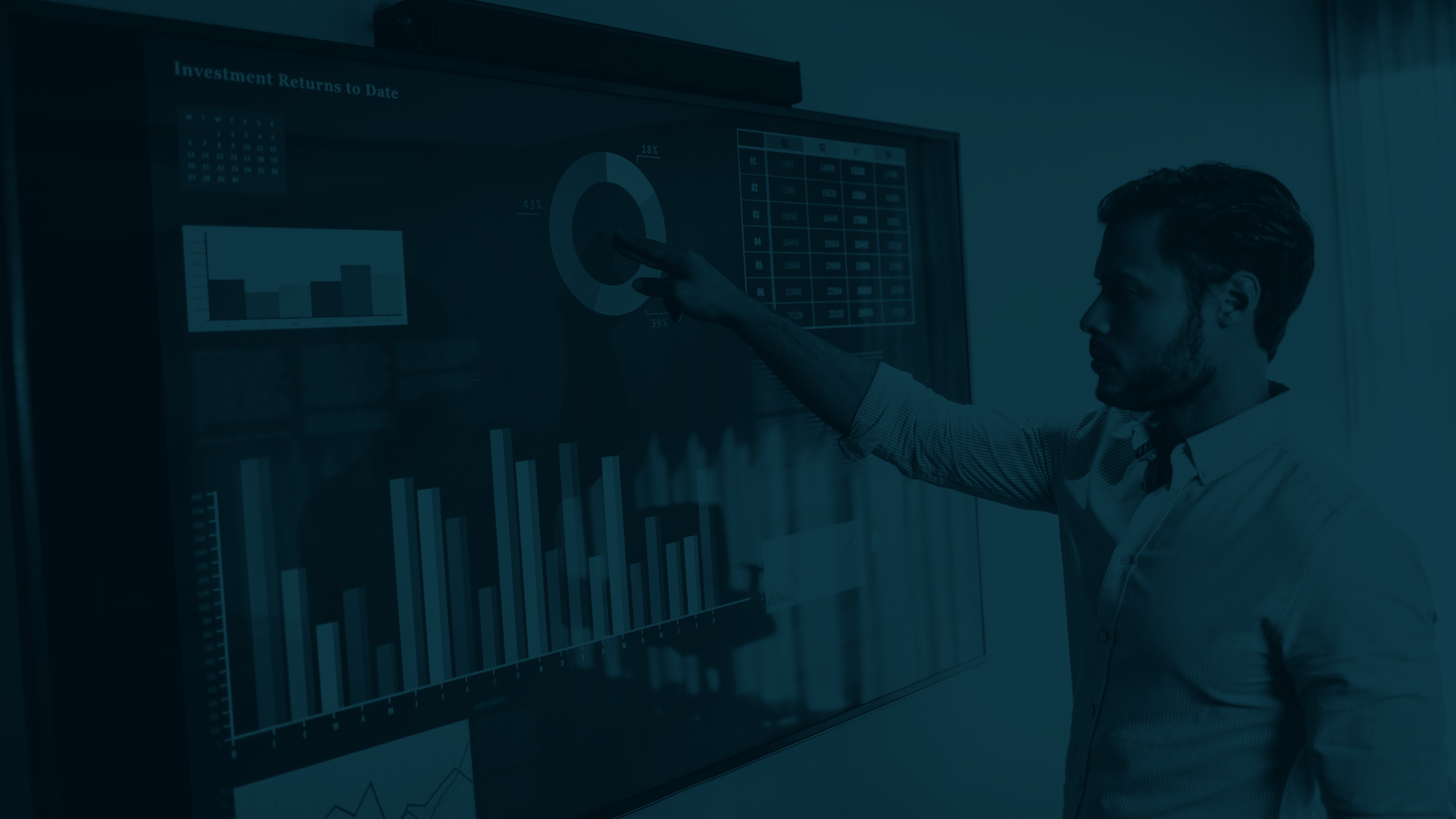 We believe that
Every organization has data everywherein today’s world
5 integration styles:

ETL- ELT
Replication
Messaging
Streaming
Virtualization
Zetaris won’t make you pick an integration style. Our advice is to choose the style or styles that makes sense for your business and your data. We give you architectural optionality to select the appropriate style for each workload or use case.
3
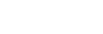 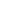 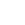 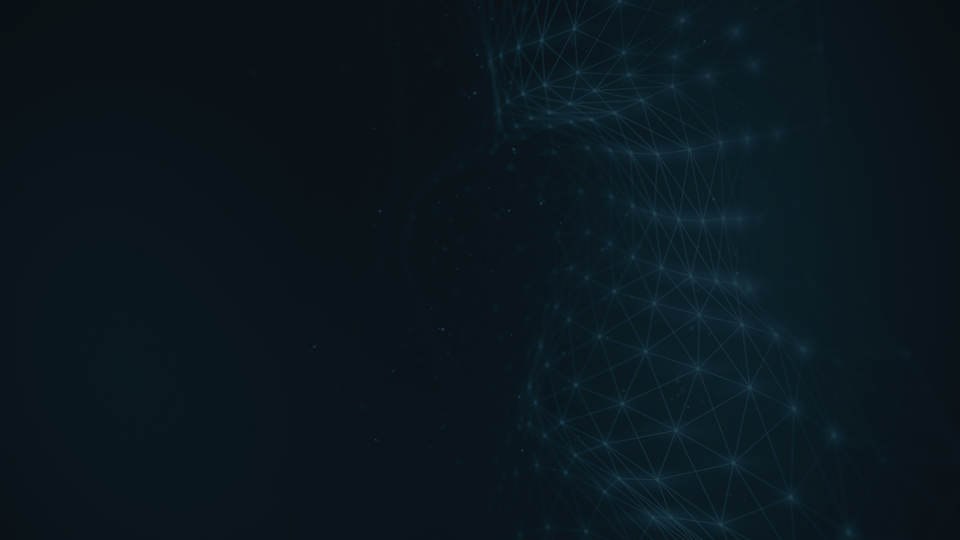 Zetaris Engine of Engines Matching the engine to the workload in real-time
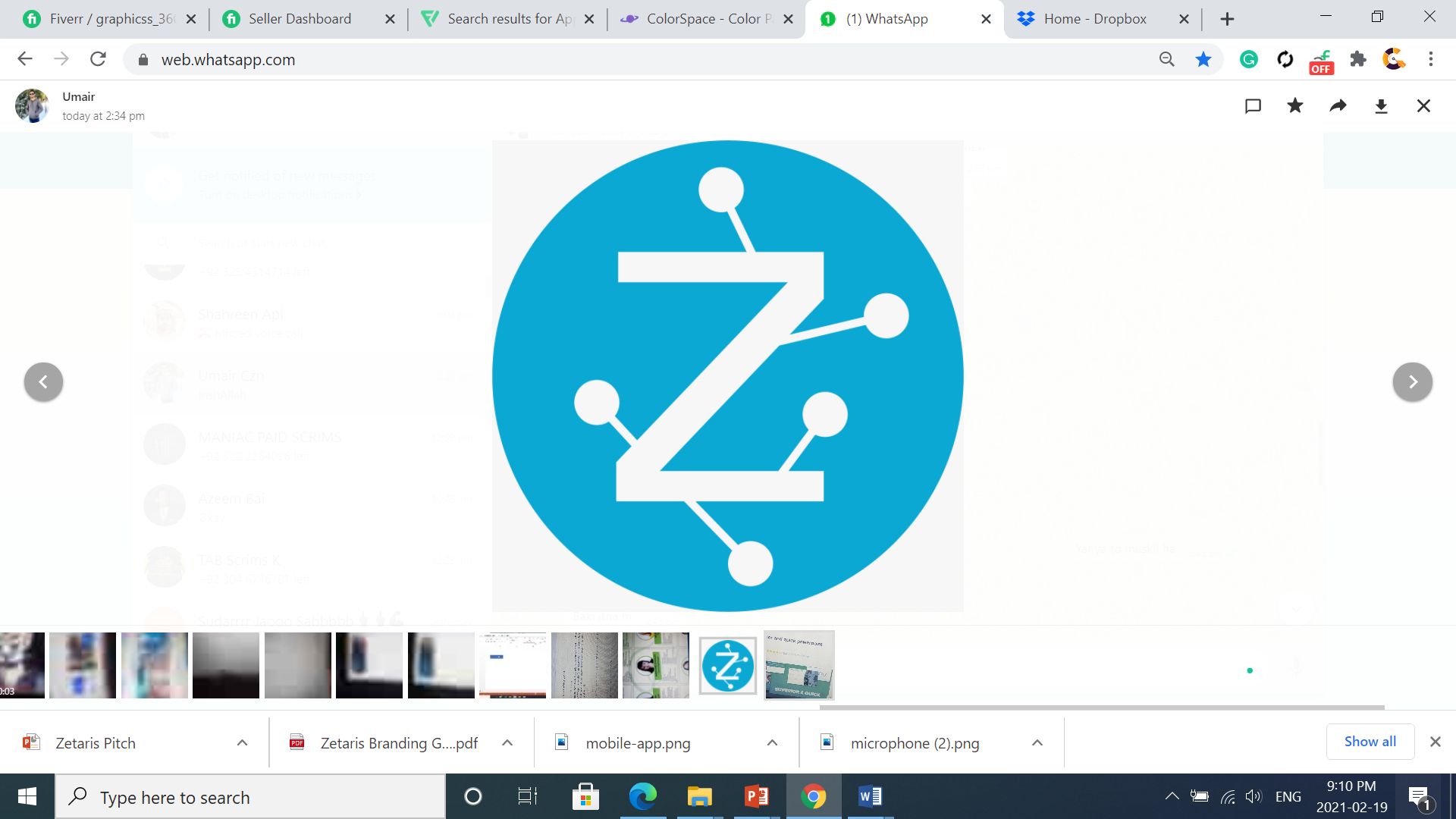 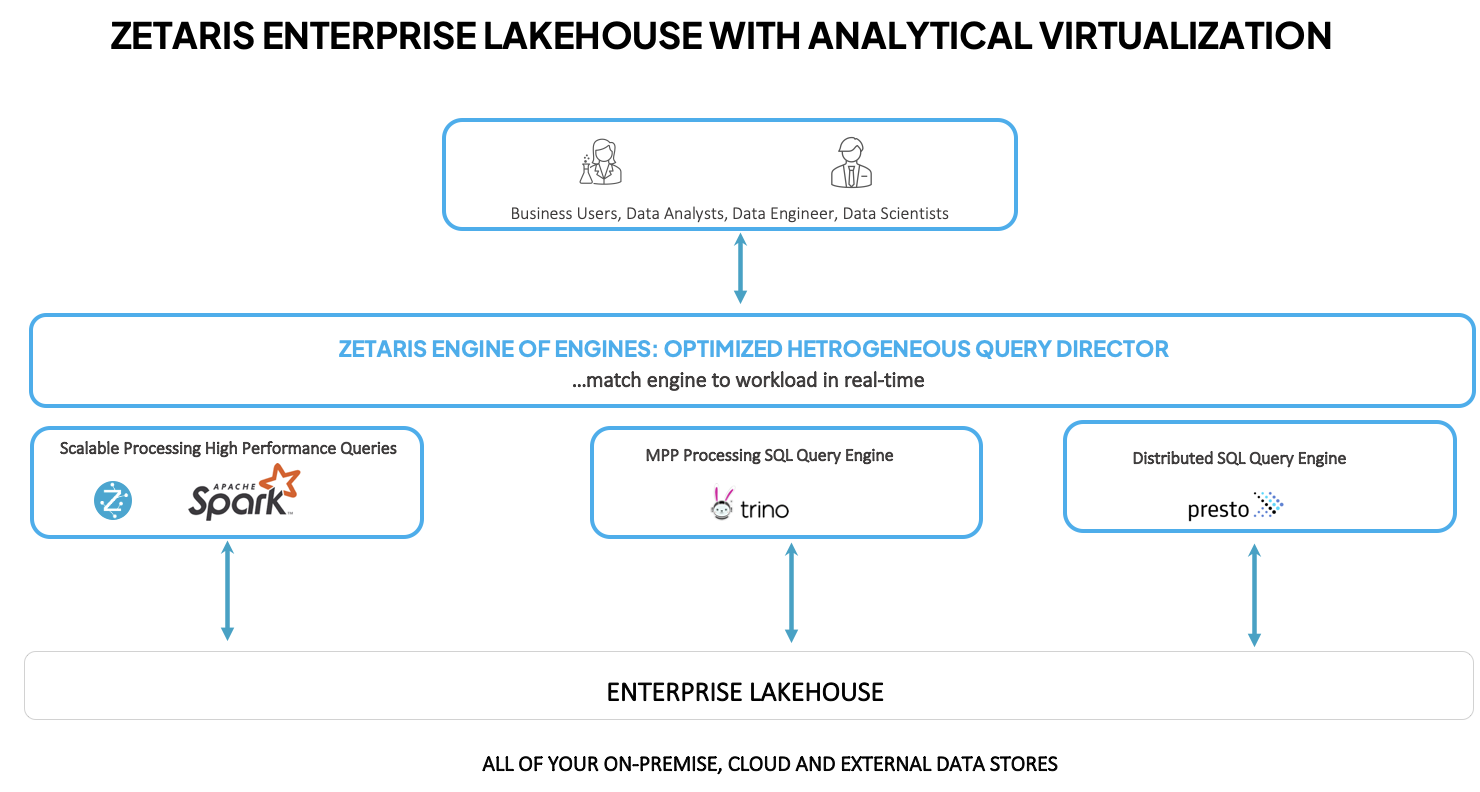 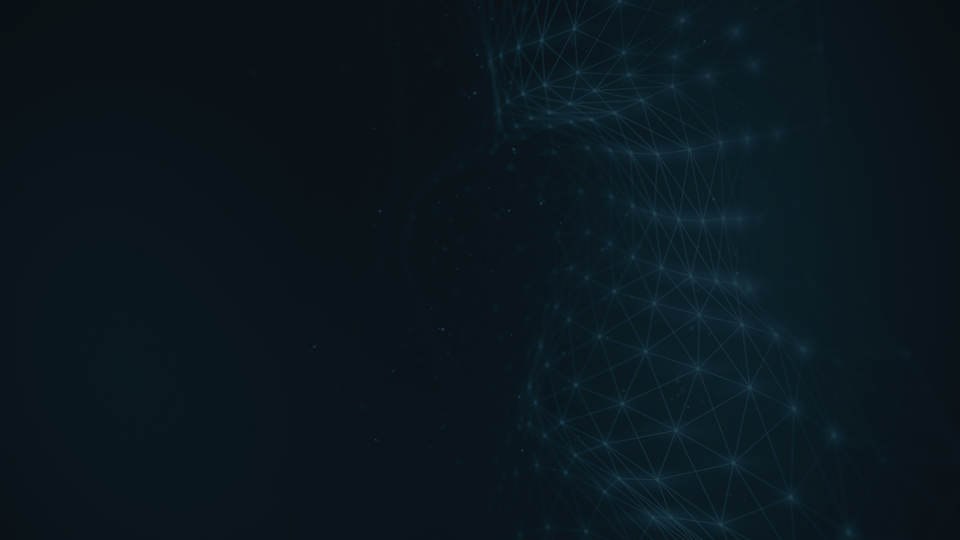 DifferentiatorsThe Networked Data Platform
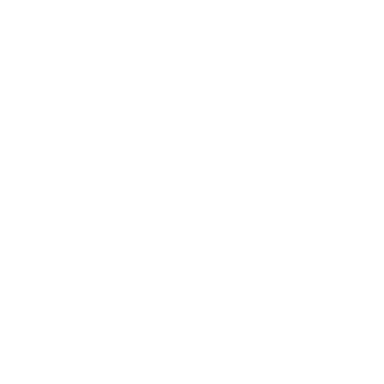 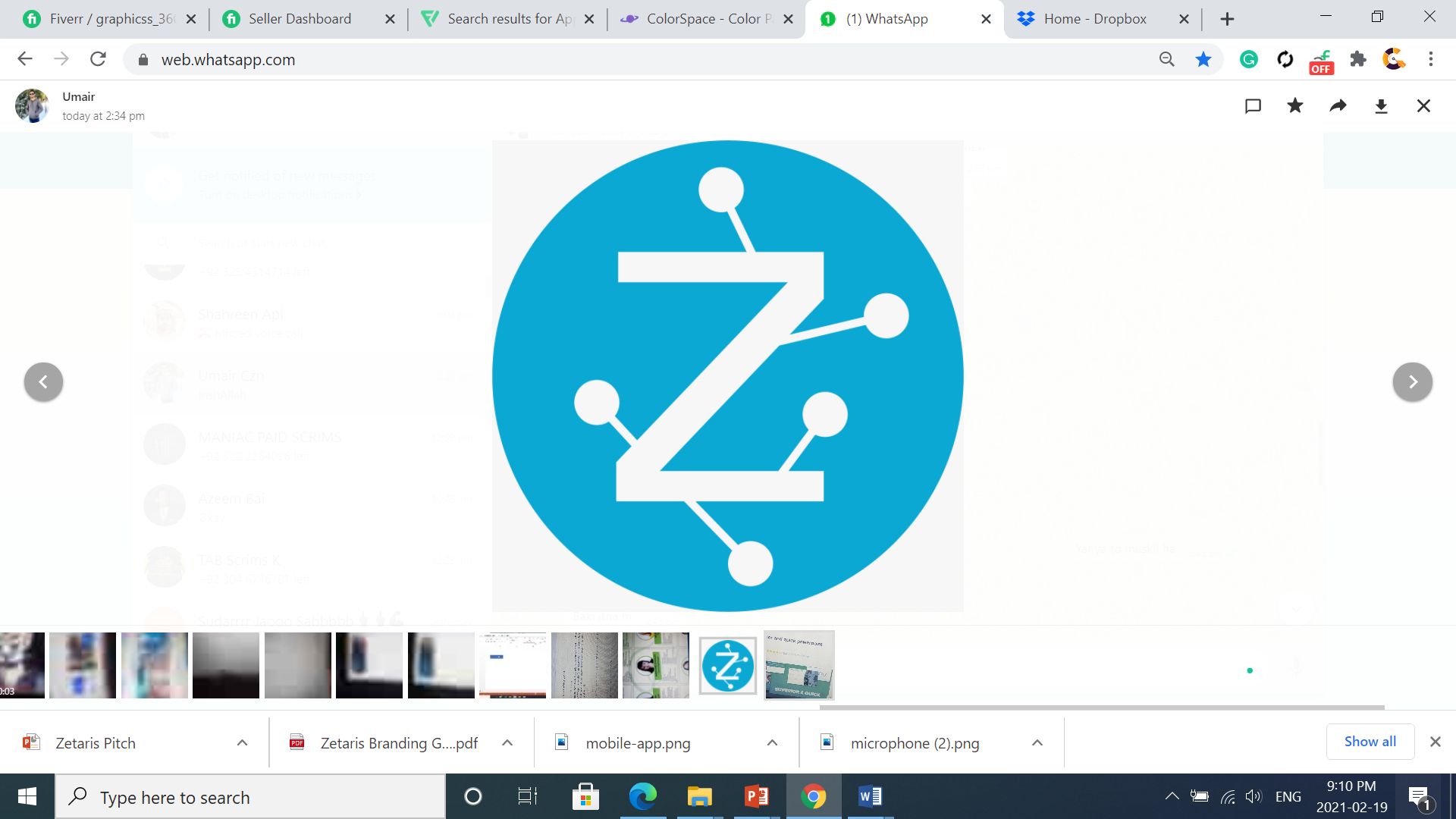 Differentiators
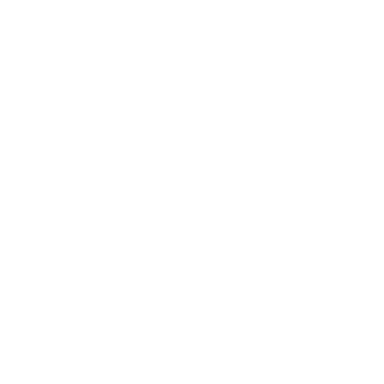 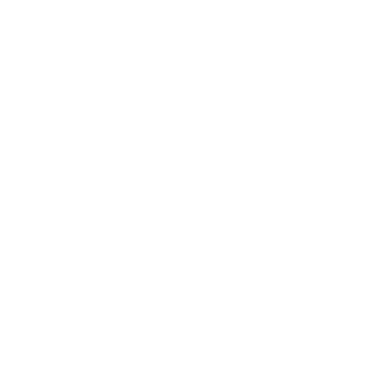 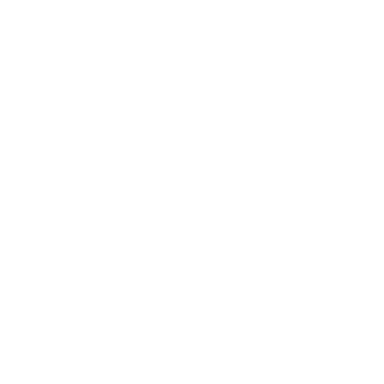 Fastest Distributed SQL Engine
Query optimization to manage compute, performance, and cost Intelligent indexing and caching
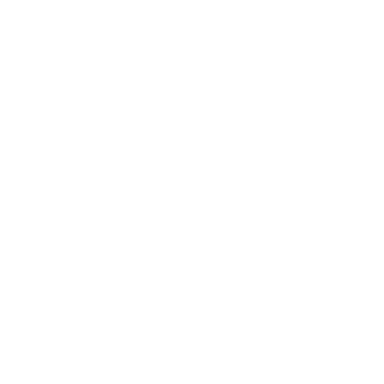 Easy Connectivity
Frictionless cross-platform real-time data integration and access layer Self-service no-code and low-code integration using a familiar SQL interface
CLOUD NATIVE ARCHITECTURE
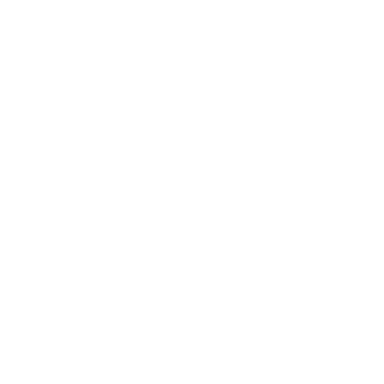 Federated Computational Governance
Enterprise-grade security, fine-grained access control, encryption and masking Active metadata management for continuous classification of sensitive data
User Experience - No Code
Web-native interface with fully tested and stable releases around the clock 24/7 customer support
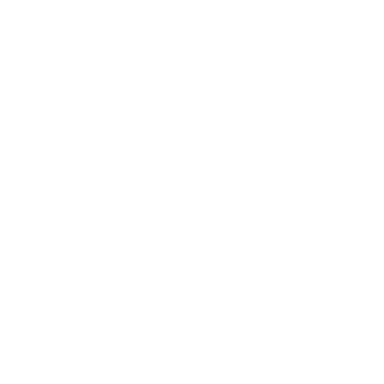 Engine of Engines
Get the lowest total cost of ownership by matching the right workload to the right engine
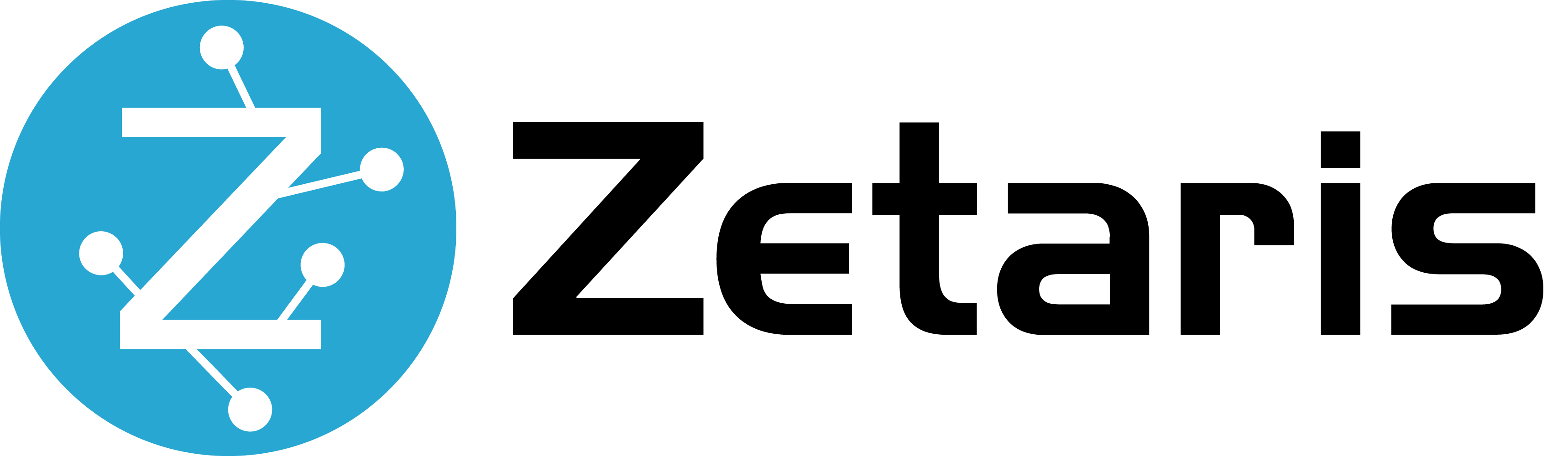 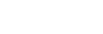 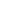 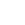 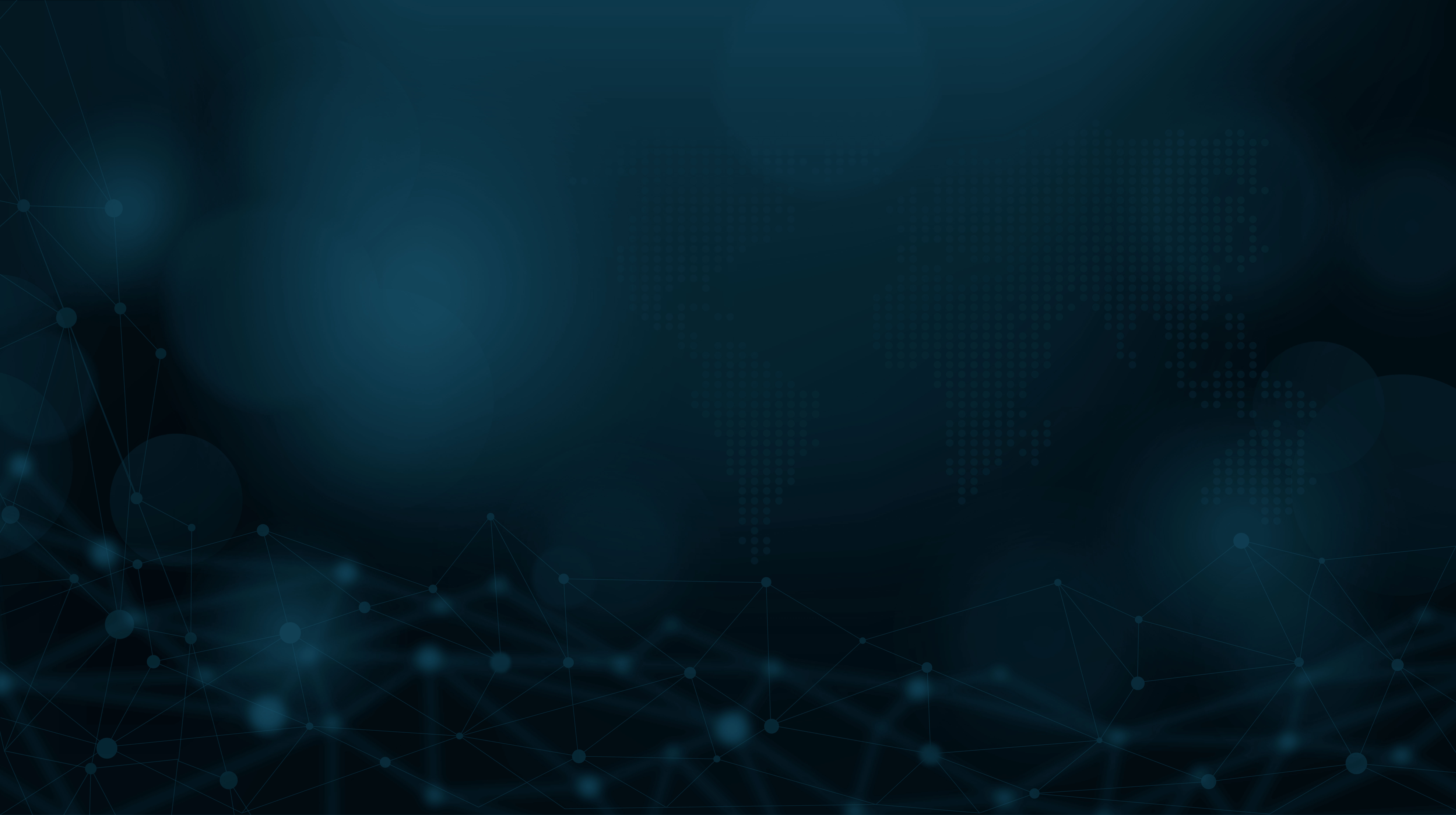 Decentralization of data requires new thinking and skilled professional services
PARTNER SALES BENEFITS
Enables partner to sell more services of a higher order

Accelerates the number of projects delivered by 3X

Accelerates partners sales process with ‘Zetaris Express’ delivering outcomes in 4 weeks

Empowers partners customers with more agile and intuitive capabilities by powering innovation and delivering solutions at scale

Enables partner to be more responsive to client's time to market needs

Enables deeper and more accurate insight
Business Engagement & Use-Case Prototyping
Business Requirements & Data Discovery
Project Planning, Governance, Agile Execution, PMO
Strategy,  Advisory, Roadmap
Architecture &   Design
Implement Policy-based Security & Governance Model
Virtual Data Architecture
(Industry models, Data Vault)
Install, Configure,  Build, Integrate
Data Security Architecture & Model
Real-Time Data Quality Framework
Technical Support
Training, Coaching
Managed Services
Data Visualization & Reporting
Data Integration Services
Data Science AI/ML Services
Advanced Analytics
6
ZETARIS © 2022
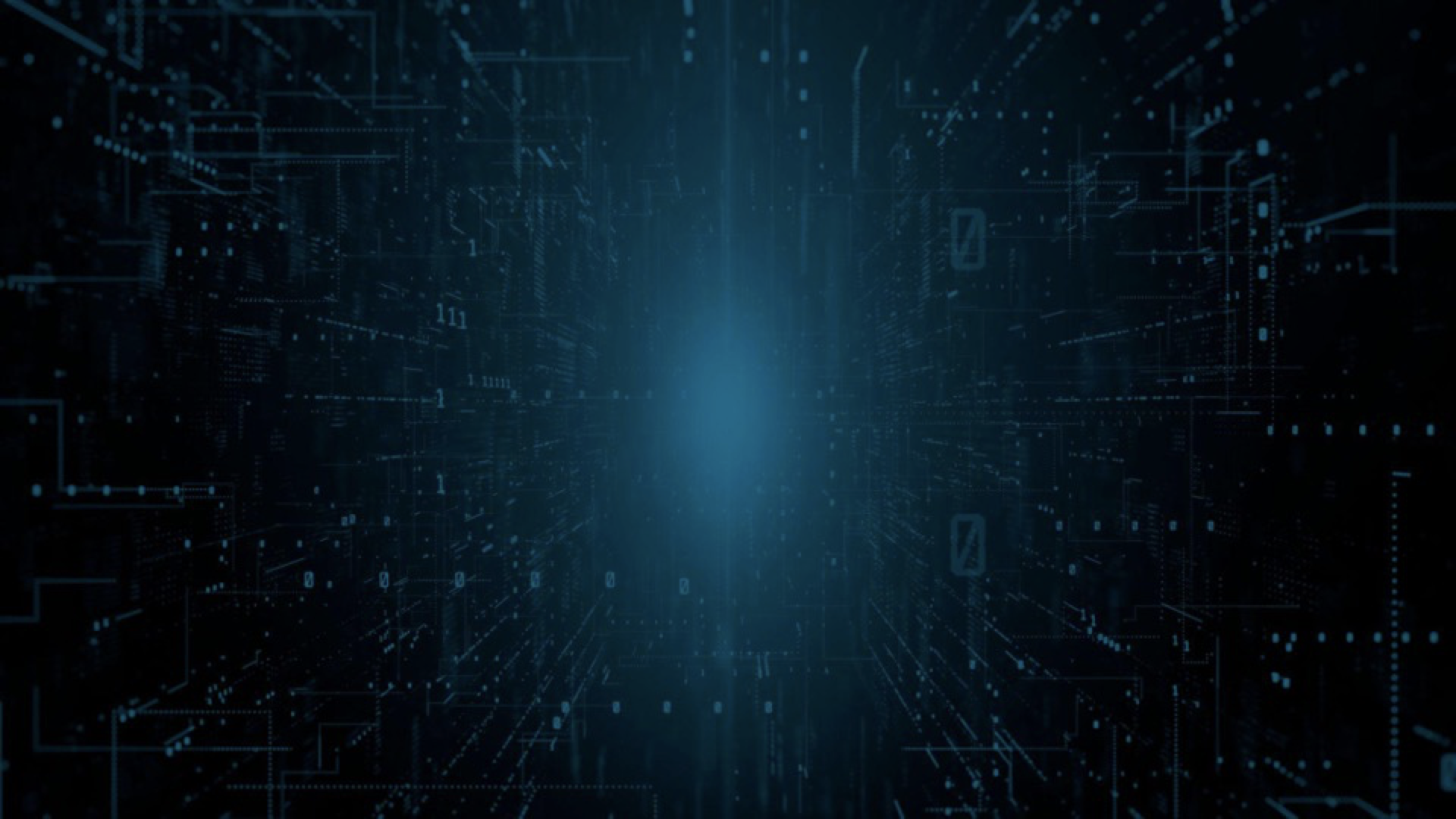 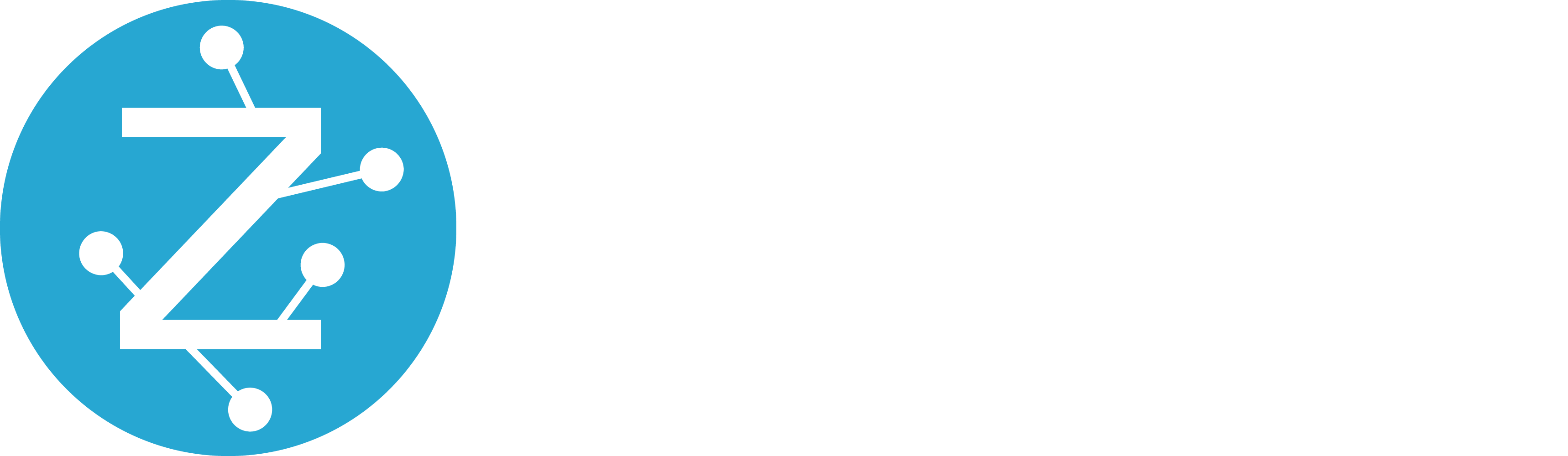 AWARDS
2017
2018
2019
2020
2020
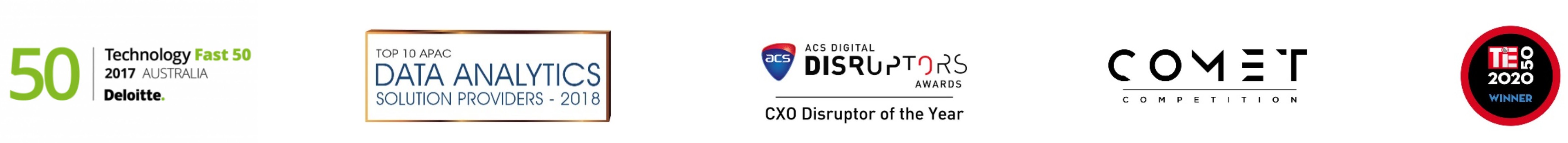